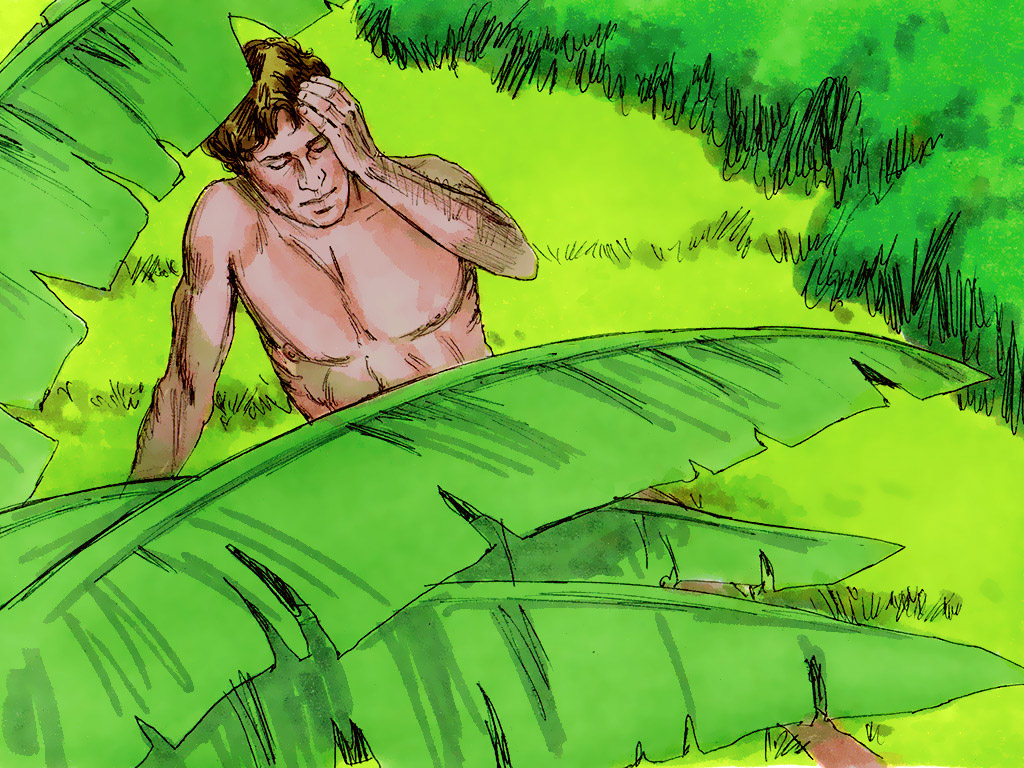 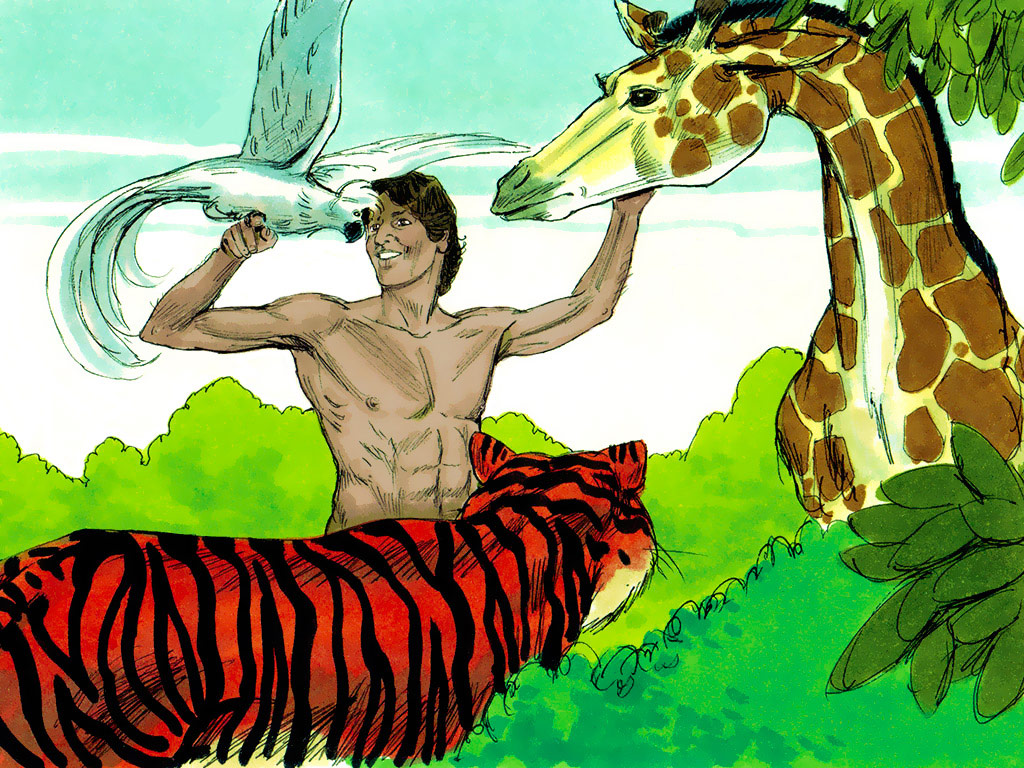 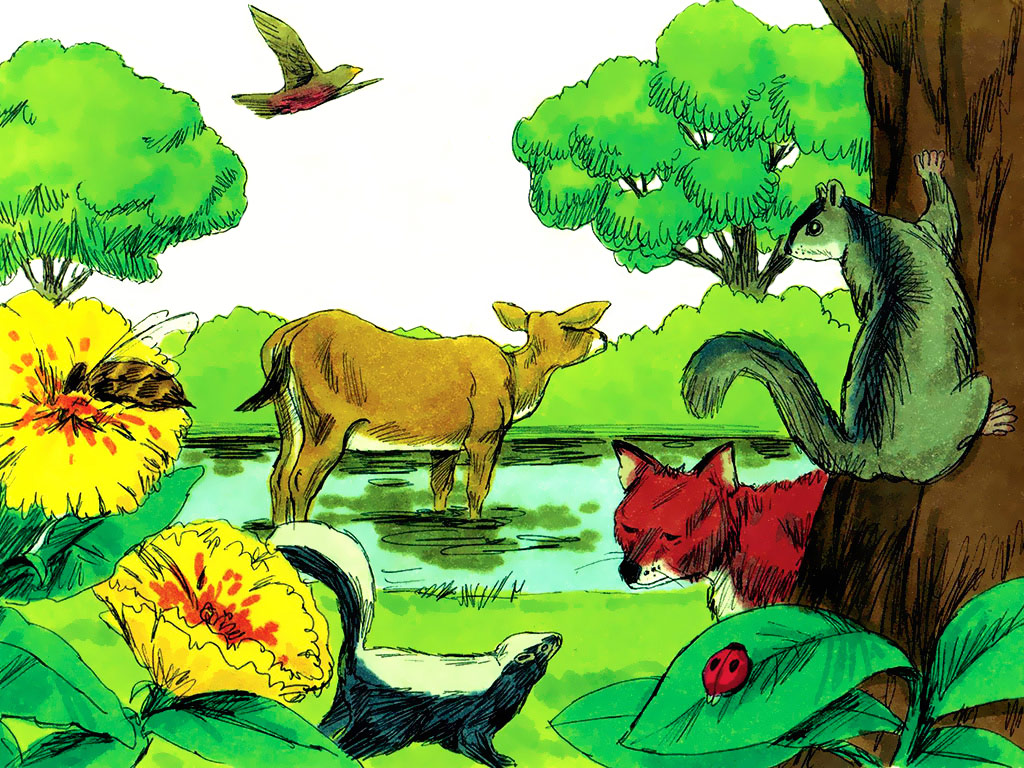 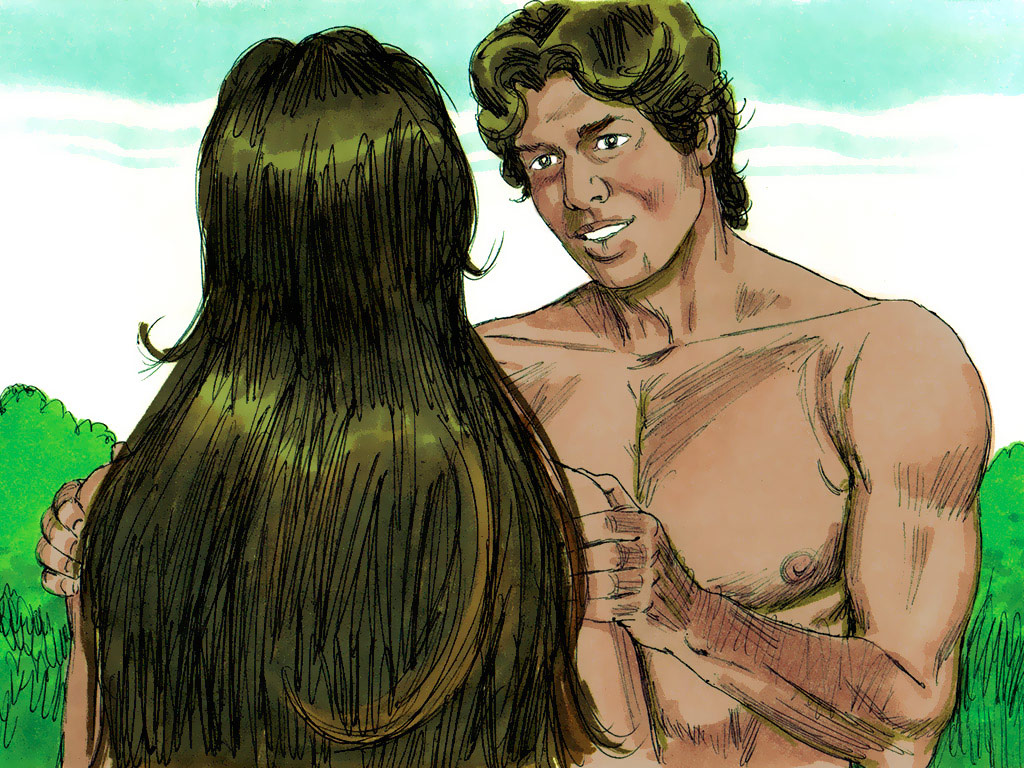 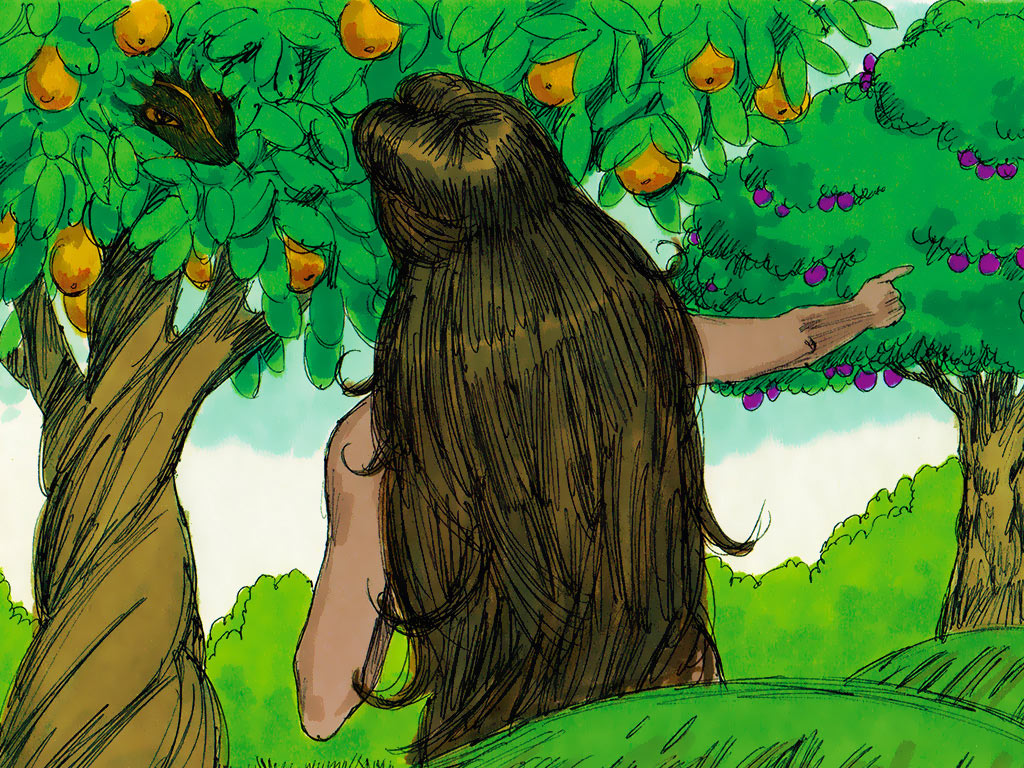 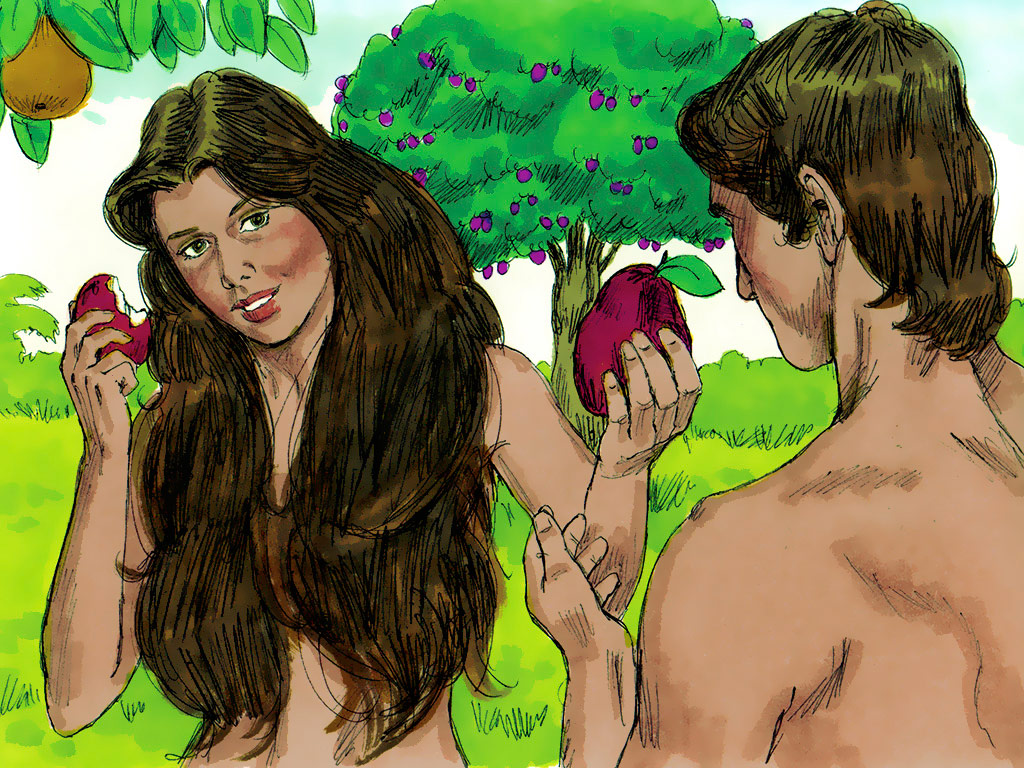 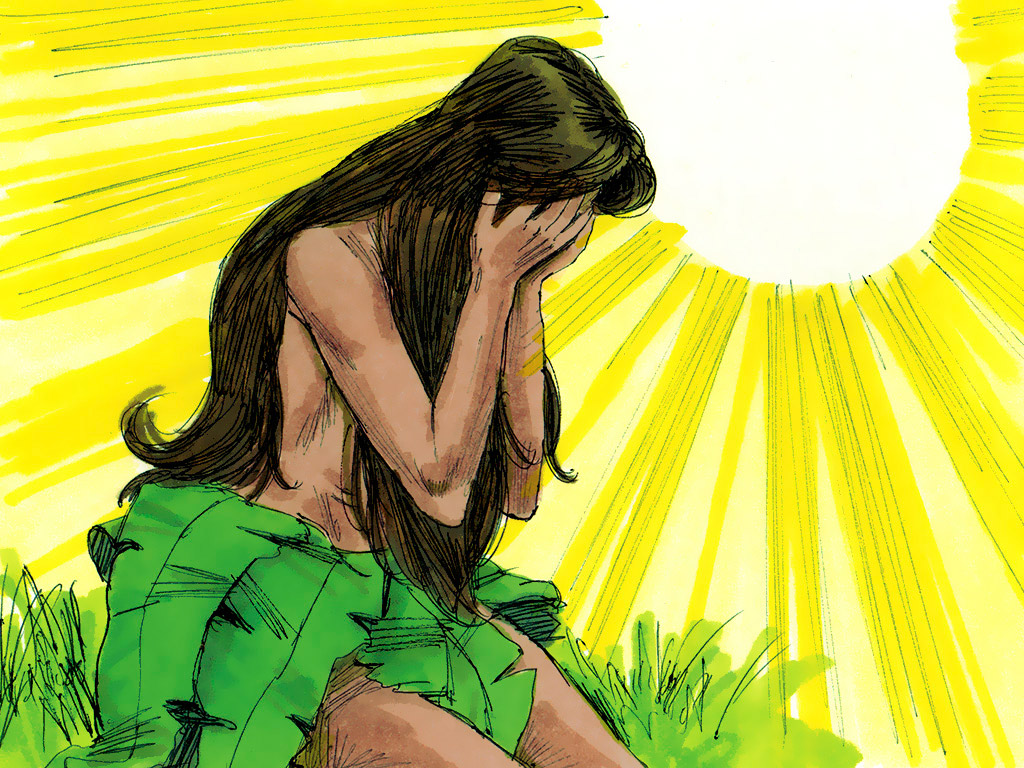 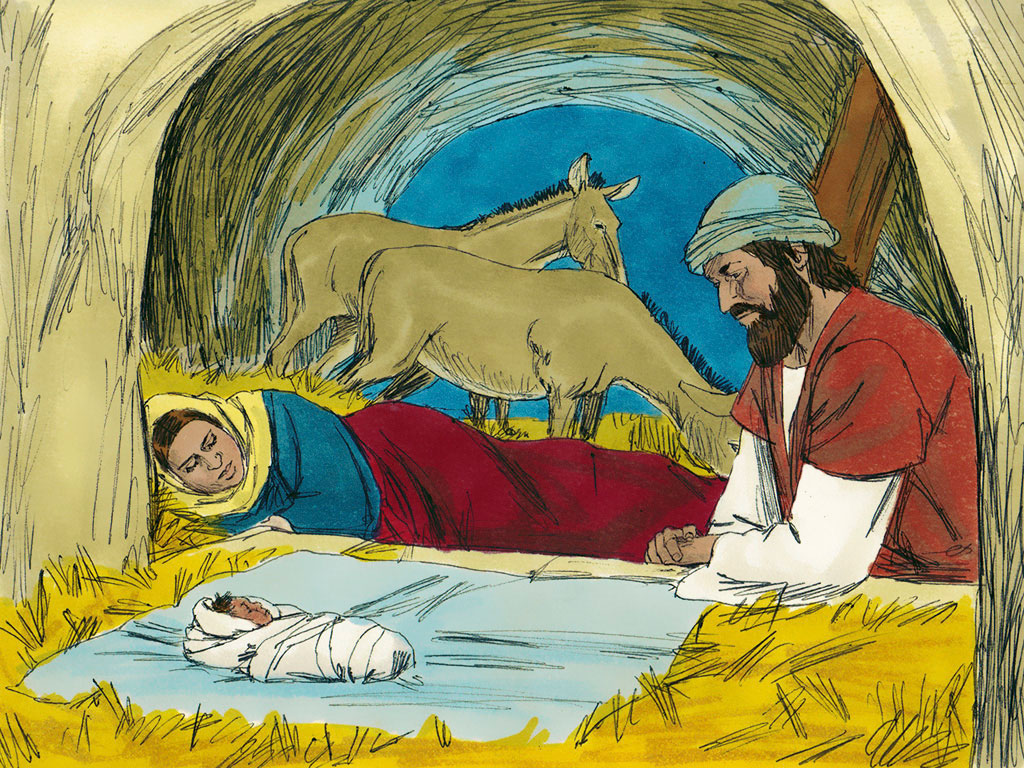 Plaat Heere Jezus
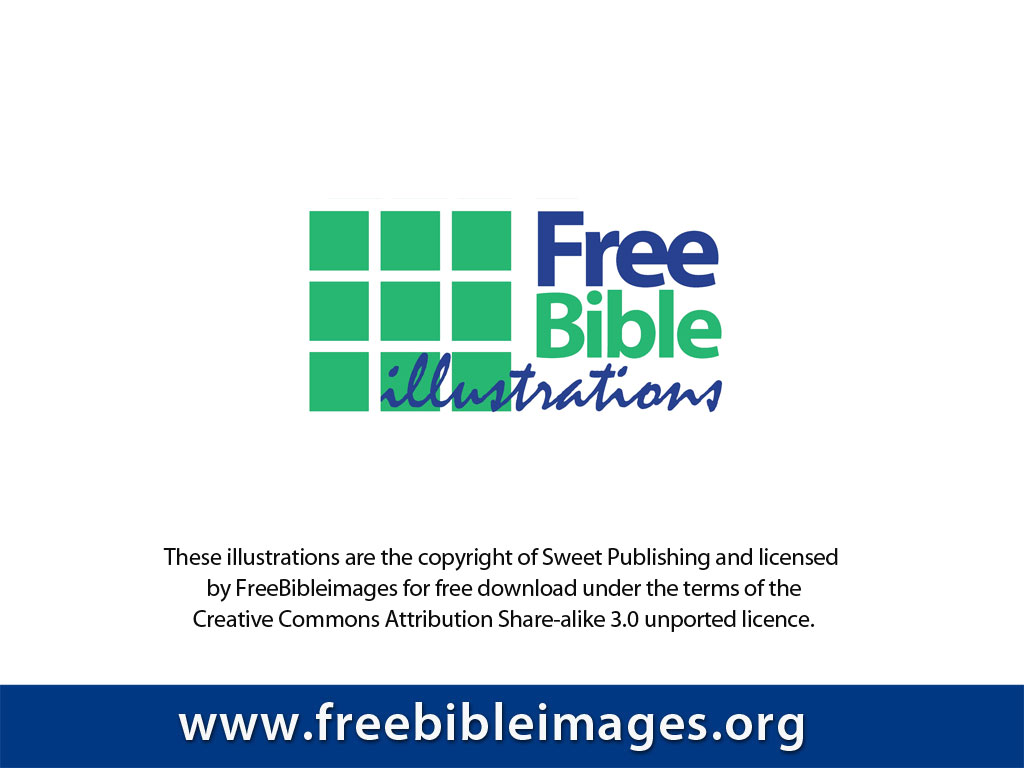